Защита персональных данных в современном киберпространстве
Полищук В. В.
Руководитель группы поддержки внедрения 
систем информационной безопасности
Киберугрозы
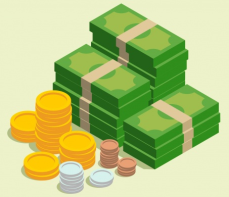 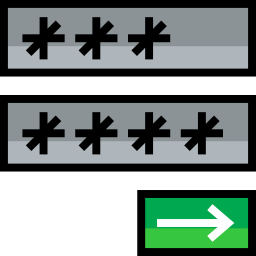 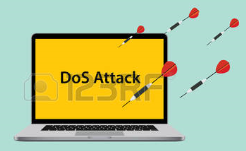 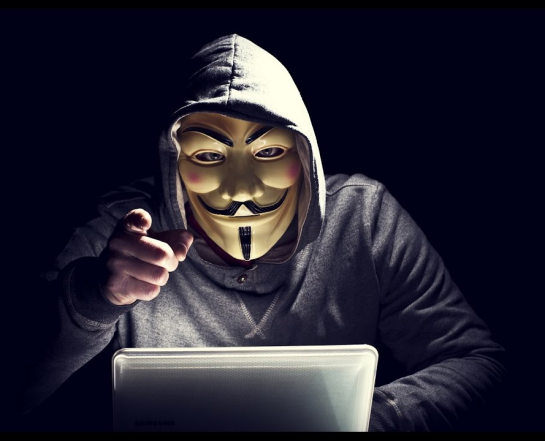 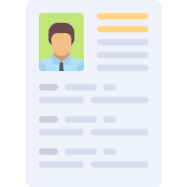 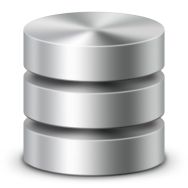 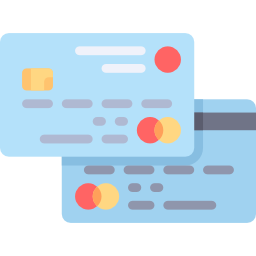 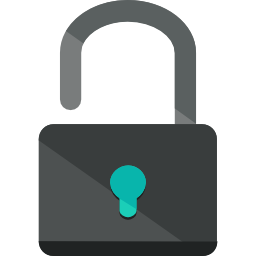 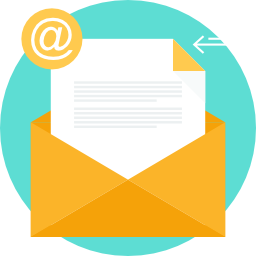 Ущерб от киберпреступников для мировой экономики оценивается в $600 миллиардов за прошлый год
Данные антивирусной компании McAfee
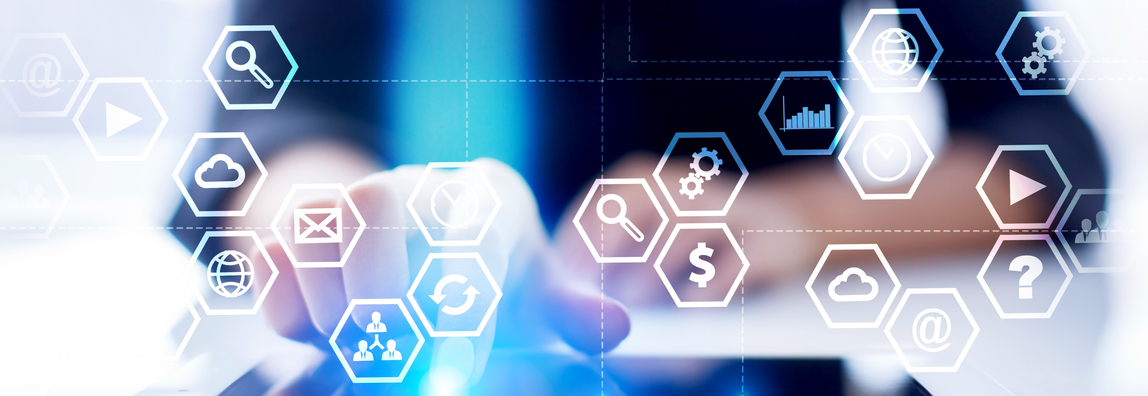 Комплексные системы защиты информации
Компания «АВТОР» предоставляет услуги с разработки и внедрения комплексных систем защиты информации для автоматизированных систем разного назначения и любого уровня сложности
Ключевые факты ООО «АВТОР»
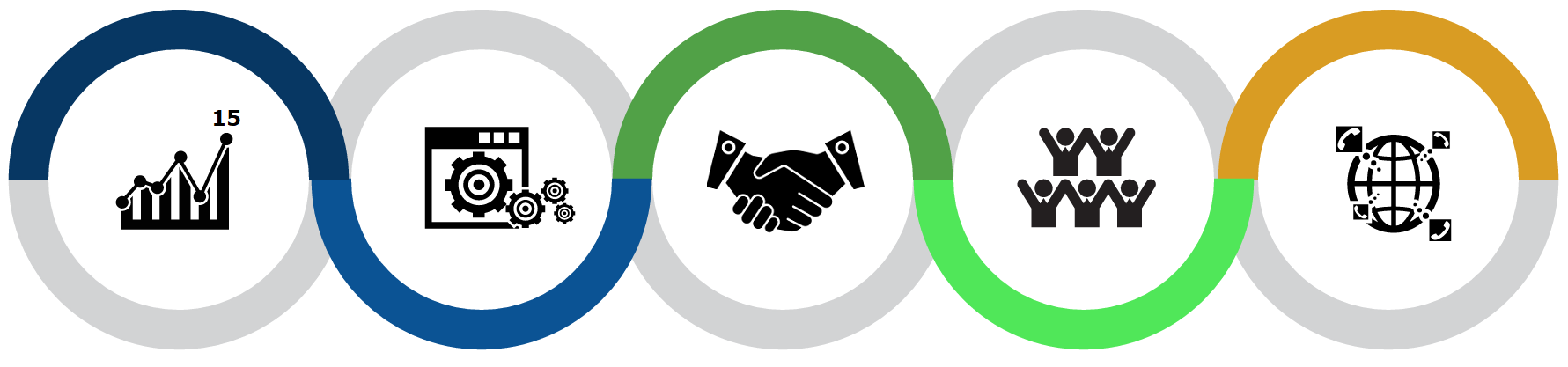 Сотрудничество и партнерские статусы с ведущими компаниями и разработчиками.
Клиенты любых масштабов
Поставка продуктов и решений по всему миру
16 лет успешной работы на рынке IT-технологий
Собственные программы и аппаратные разработки
Направления деятельности
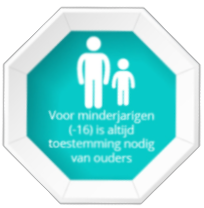 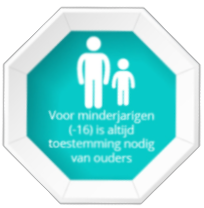 PKI
Средства аутентификации
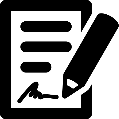 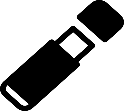 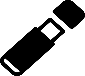 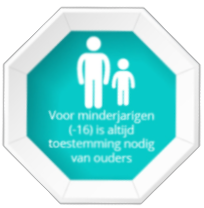 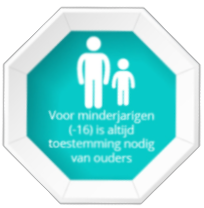 Разработка программных индивидуальных решений
Многофактор-ная авторизация
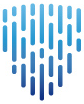 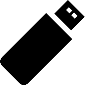 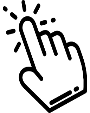 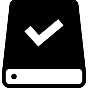 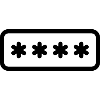 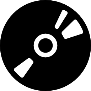 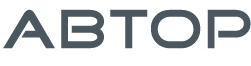 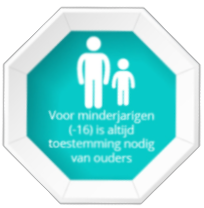 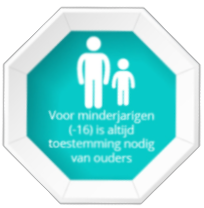 Построение систем комплексной защиты
Электронный документо-оборот
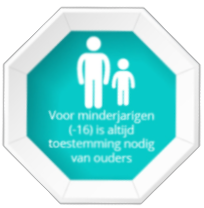 Средства 
Защиты IP
траффика
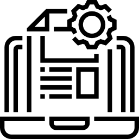 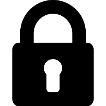 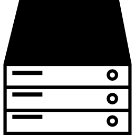 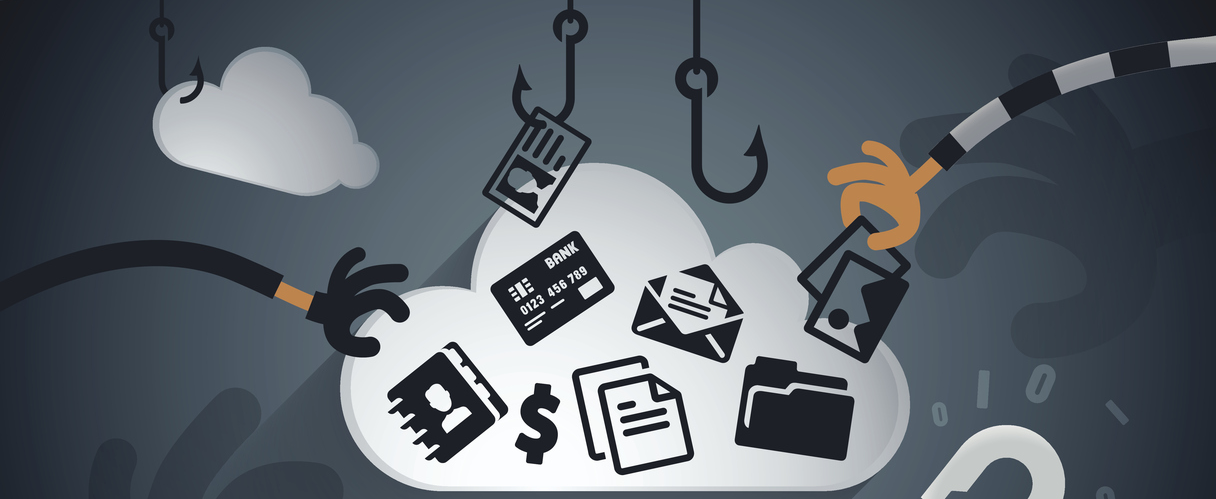 Защита от внешних и внутренних угроз
Несанкционированный доступ в информационно-телекомуникационные системы
Подделка электронных документов
Утечка конфиденциальной информации
Неправомерные действия пользователей
Средства аутентификации и хранения ЭЦП
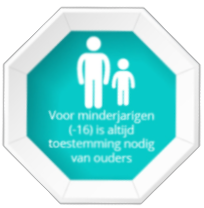 PKI
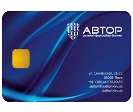 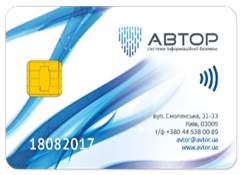 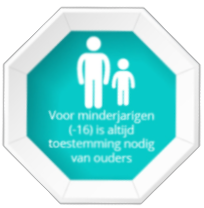 PKI
Использование:
Операции с использованием ЭЦП (электронный документооборот различных разработчиков)
Многофакторная авторизация пользователей
Защищенное хранение данных
Защита электронной почты
Защищенный доступ к сети
Защищенный доступ к WEB-ресурсам
Возможность использования средств аутентификации для СКУД
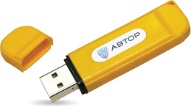 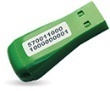 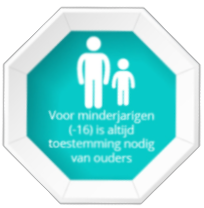 PKI
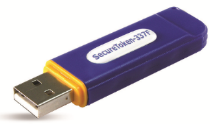 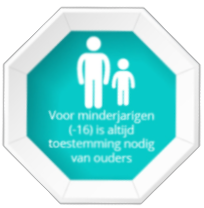 PKI
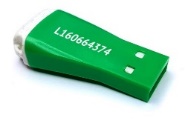 Функции НКИ
Электронный ключ SecureToken-337 FIDONEW
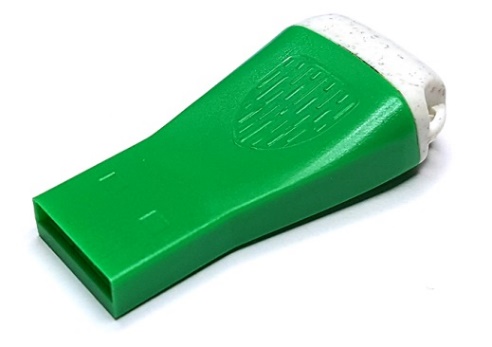 Secure Token-337 FIDO» объединяет в одном устройстве преимущества традиционных токенов, которые поддерживают украинские и международные криптографические стандарты и токенов, которые соответствуют стандарту FIDO U2F.
«SecureToken-337 FIDO» - обеспечивает трехфакторную защиту персональных данных, при которой необходимо физическое подтверждение выполняемой операции – прикосновение к токену.
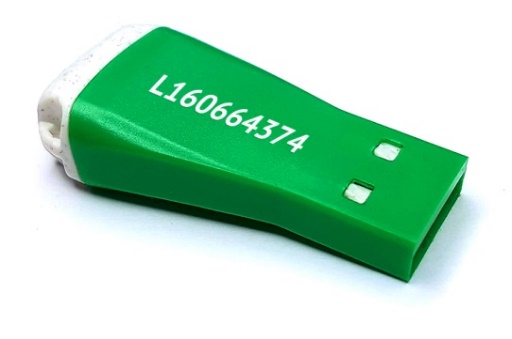 SecureToken-337 FIDO 2 в 1
Secure Token-337
FIDO Token U2F
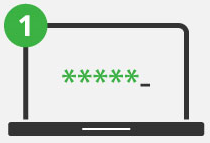 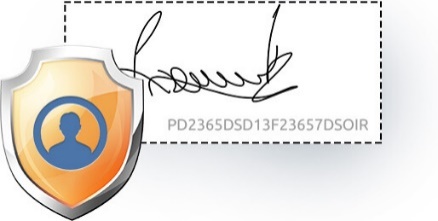 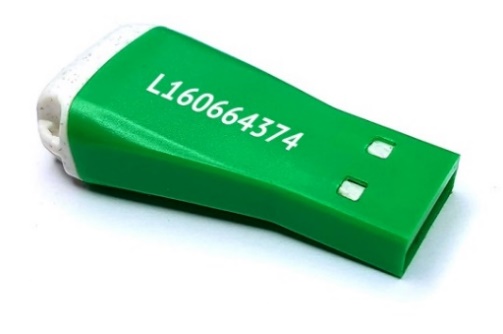 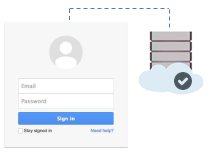 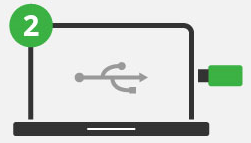 Secure Token-337 FIDO
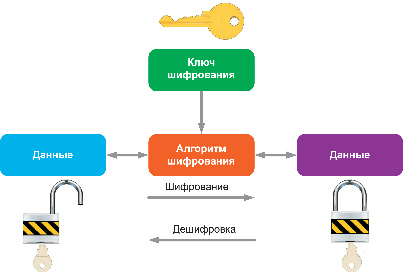 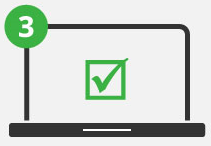 Трехфакторная защита SecureToken-337 FIDO
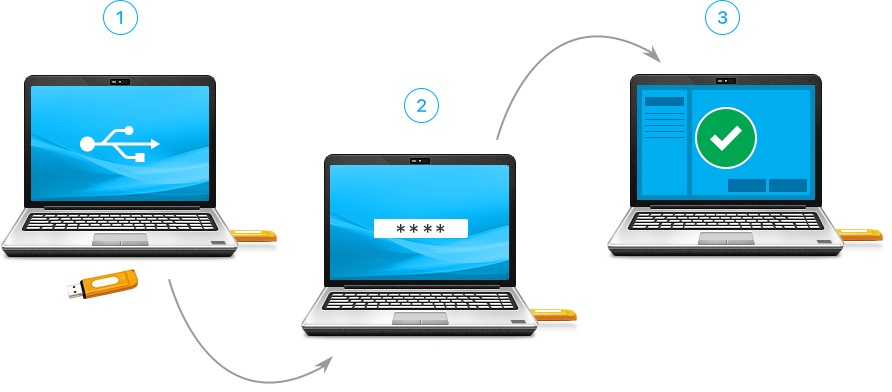 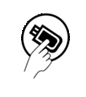 Ввести PIN-код
Нажать на корпус для подтверждение операции
Подключить токен
Смарт-карта CryptoCard-338 (ID) NEW
Смарт-карта CryptoCard-338 (ID) - носитель ключевой информации, который имеет контактный и бесконтактный интерфейсы, предназначенный для использования в системах информационного доступа, электронного документооборота, авторизации пользователей, защищенного хранения ключевой информации, а также в качестве платежного и идентификационного инструмента.
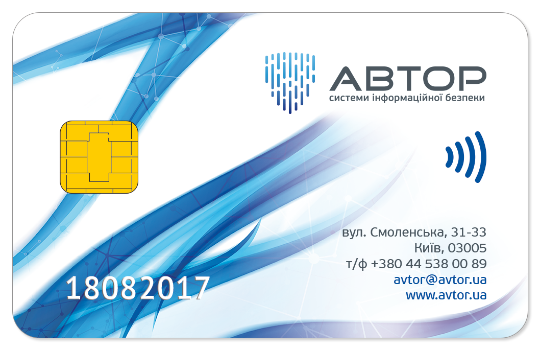 Смарт-карта CryptoCard-338 (ID) создана на базе смарт-чипов SLE78 компании Infineon, использует высокоскоростные алгоритмы и имеет высокий уровень защиты от атак
Смарт-карта CryptoCard-338 (ID) может поставляться как с двойным интверфейсом (контактным и бесконтактным) - CryptoCard-338Dual,  так и бесконтактным - CryptoCard-338CL.
Использование:
Как универсальный идентификатор и платежный инструмент, который в полной мере может заменить традиционные документы: паспорт, удостоверение личности, кредитную карту, электронный билет
Карта доступа под СКД: контроль и управление доступом, учет рабочего времени
Пример использования CryptoCard-338
Система контроля и управления доступом
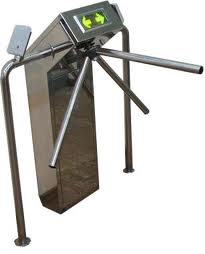 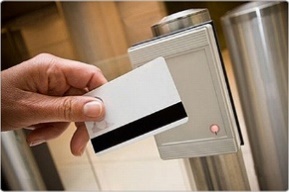 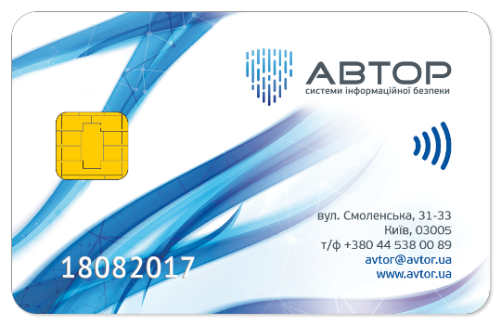 Авторизация в домен, WEB-ресурсы
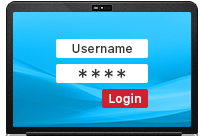 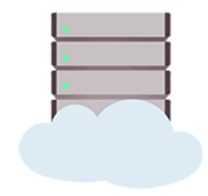 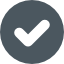 Хранение ЭЦП, подпись документов
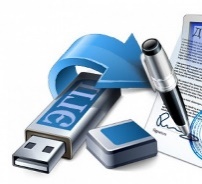 АЦСК
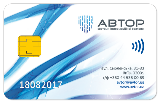 Карт-ридеры
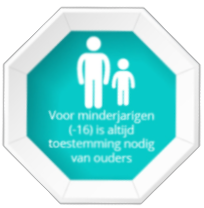 PKI
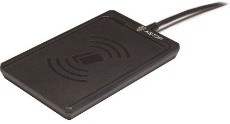 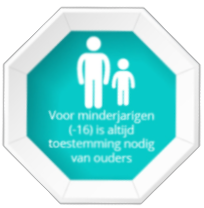 PKI
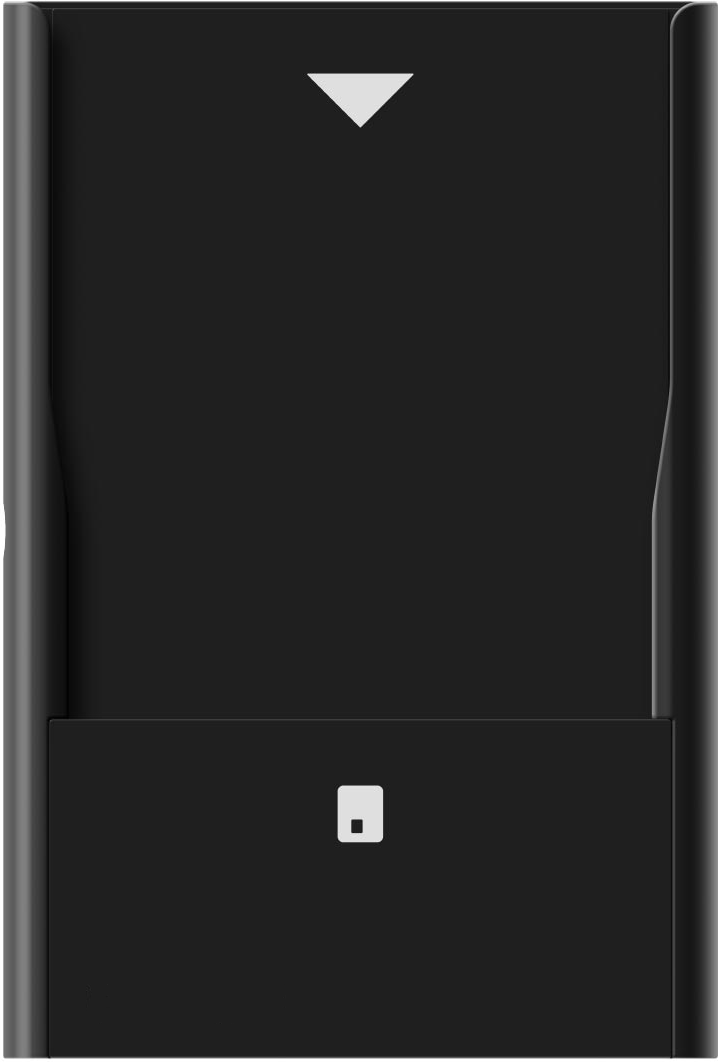 Карт-ридеры для считывания/записи информации с контактных и бесконтактных смарт-карт; обеспечивают интерфейс между компьютером и смарт-картой.
Контактный карт-ридер
Бесконтактный карт-ридер
Bluetooth карт-ридер
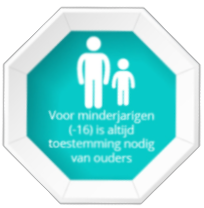 PKI
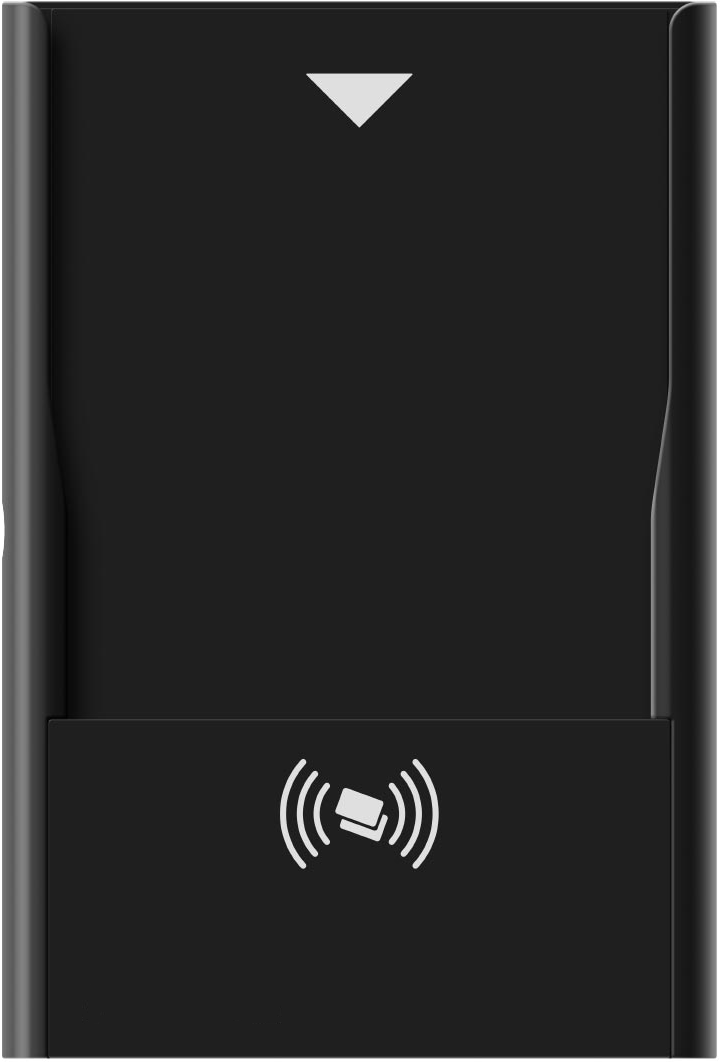 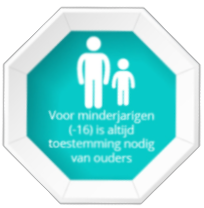 PKI
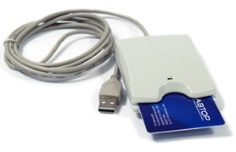 Средства защиты IP-трафіка
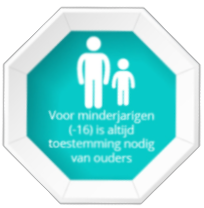 PKI
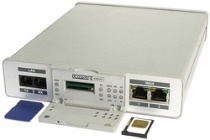 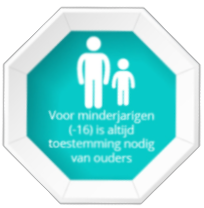 PKI
Аппаратные и программные IP-шифратори:
Шифрования международными стандартами алгоритмами RSA, DES, 3DES, AES
Защита информации от исследования, иммитации и искажения
Пропускная способность от 5 до 300 Мбіт/с
Сохранение ключевой информации на смарт-картах
Абонентские аппаратные устройства
Работа без смены ключей до 3-х лет
Устройства без вентиляторов
Возможность использования на подвижных объектах
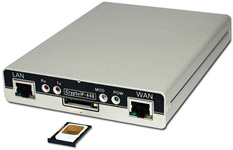 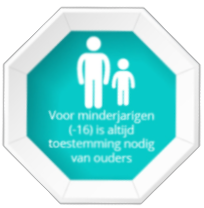 PKI
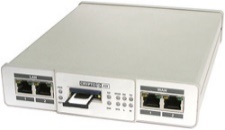 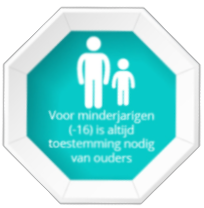 PKI
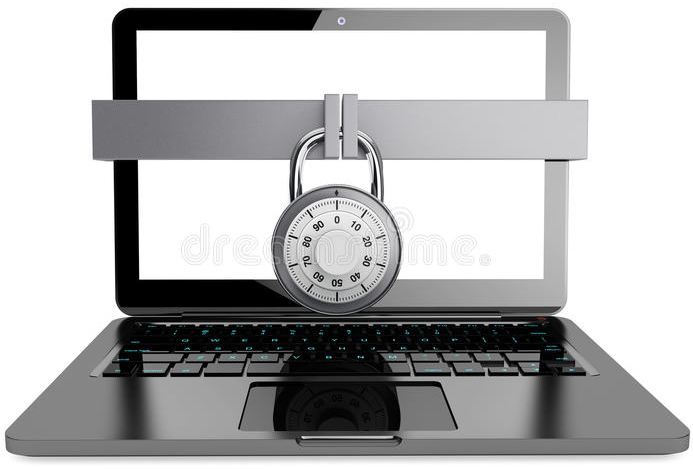 Преимущества продукции и решений компании«АВТОР» в сфере защиты персональных данных
Изготовление аппаратных средства на основании Смарт-карт технологий
Надежная встроенная система защиты информации на базе собственной операционной системы
Соответствие международному уровню безопасности Common Criteria   EAL5 +, EAL6 +
Поддержка различных интерфейсов
Лучшее соотношение «цена-качества», большой ассортимент